Geology 5640/6640
Introduction to Seismology
2 Dec 2020
Last time: Anisotropy

 Anisotropy refers to the directional dependence of seismic
   velocity, and has two main types: SPO and LPO

• Shape-preferred orientation (SPO) refers to geometrical
   arrangement of bodies that have intrinsically isotropic velocity
   properties. When velocity is heterogeneous on scales that
   are small relative to the seismic wavelength, the wave “acts
   like” a wave traveling in an intrinsically anisotropic medium

• Lattice-preferred orientation (LPO) describes
   anisotropy that is intrinsic (i.e., not scale dependent) resulting
   from packing/bond structure at the molecular level

• Different minerals have different fast-axis relations to crystal
   axes & strain, but for dry olivine, fast vS axis = flow direction!
Read for Fri 4 Dec: S&W 185-198 (§3.7)
© A.R. Lowry 2020
Last time: Anisotropy (continued)

 Seismic anisotropy = directional dependence of velocity

• The fourth-order elasticity tensor, cijkl, can be expressed
   more compactly as a 6x6 “Voight matrix” Cmn.

• Transverse anisotropy describes e.g. SPO in horizontally
   layered media, and is characterized by one P-velocity for
   x1 & x2 propagation, a different P-velocity for x3 propagation,
   and differing SV- & SH-velocities:



• Azimuthal anisotropy describes the (similar but rotated)
   case of azimuthally-varying velocity, generalizing to e.g.:


 Fluid-filled cracks reduce S-velocity as (1 – Na3/V) for
   waves propagating orthogonal to the cracks
The Final Exam is posted on the course website…
   Due 5:00 pm Fri Dec 14.

6640 Semester Project due-dates: 
• Amanda’s presentation of research results will
   be given xx:00 to xx:00 on Fri Dec 18;
   should be max 20 minutes
• Research report is due Fri Dec 18 at 5:00 pm.
   No fixed length, but it should include
   ‡ Intro/Context (including relevance to your thesis
      topic)
   ‡ Description of Math/Physics of the problem
   ‡ Methods/Data Used
   ‡ Details of Analysis
   ‡ Results, Discussion, Future Work (if any)
Reminder: Please fill out your
   IDEA online evaluations!

(& send me a screenshot of
   the certificate for 10 pts
   extra credit!)
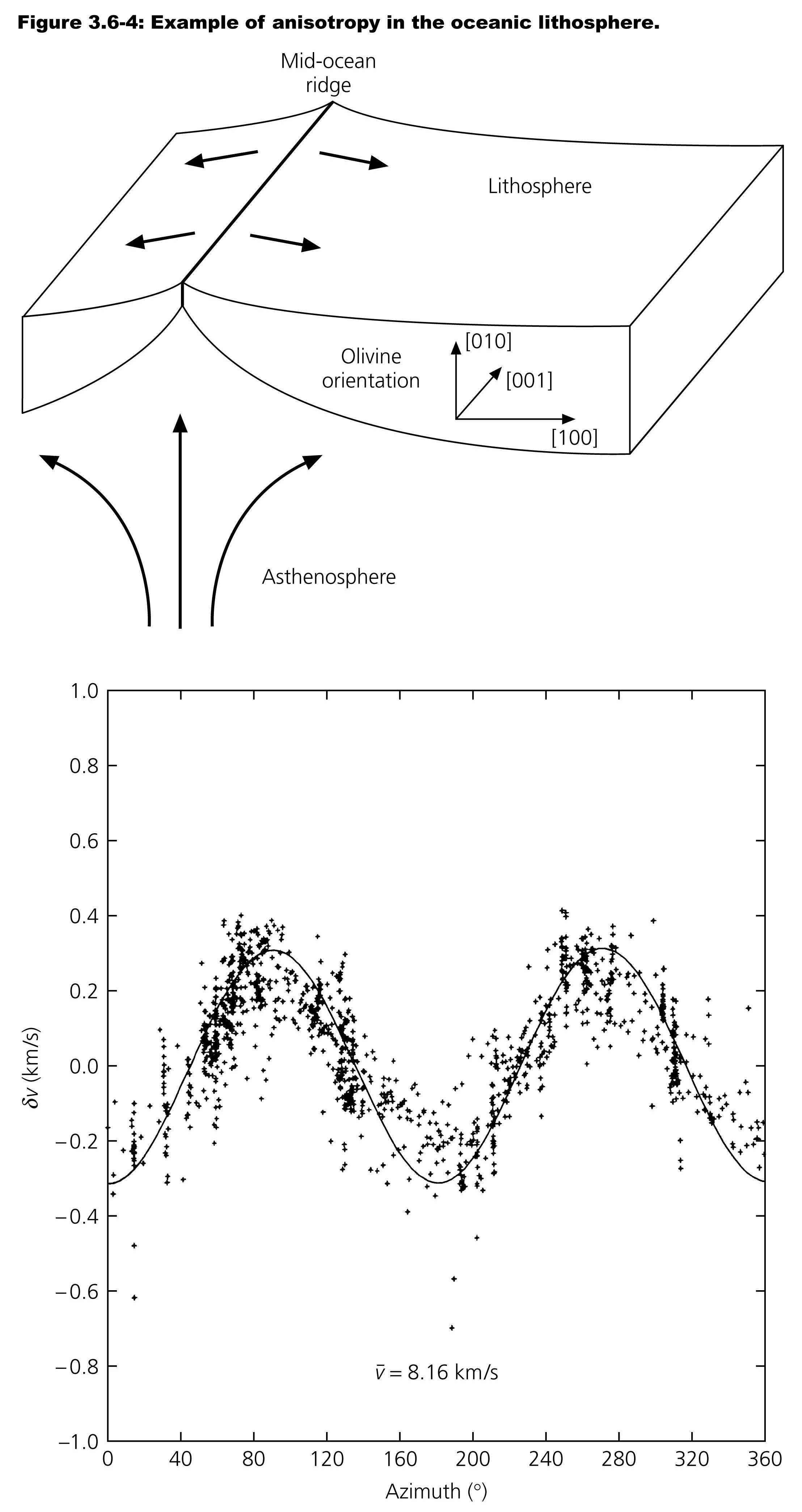 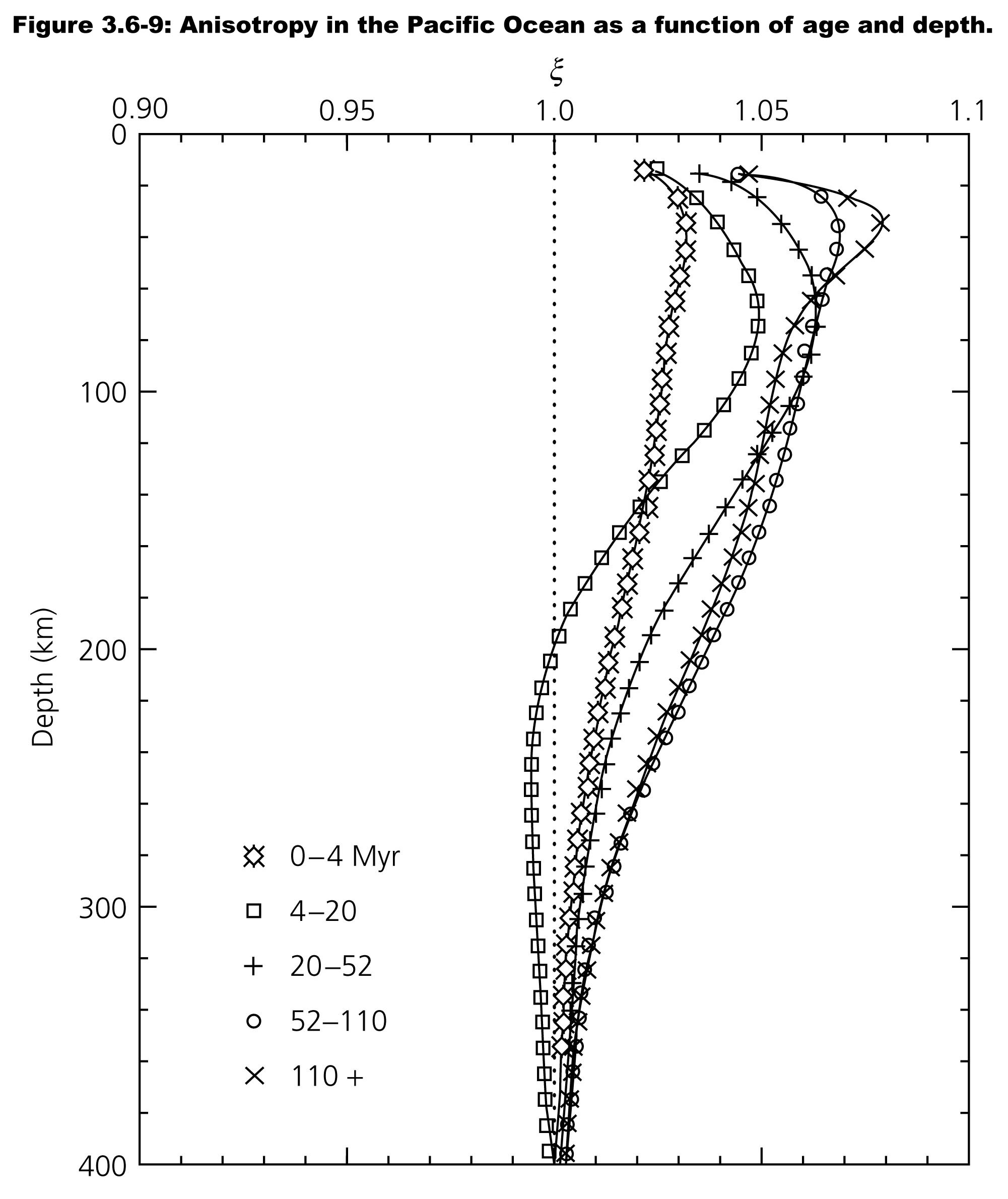 The depth and age
dependence of
anisotropy in the
oceans also lends
insight into physical
processes…

Important to note, for
interpreting this signal,
that the direction and
magnitude of
anisotropy reflects an
integral of the strain
history of the rocks!
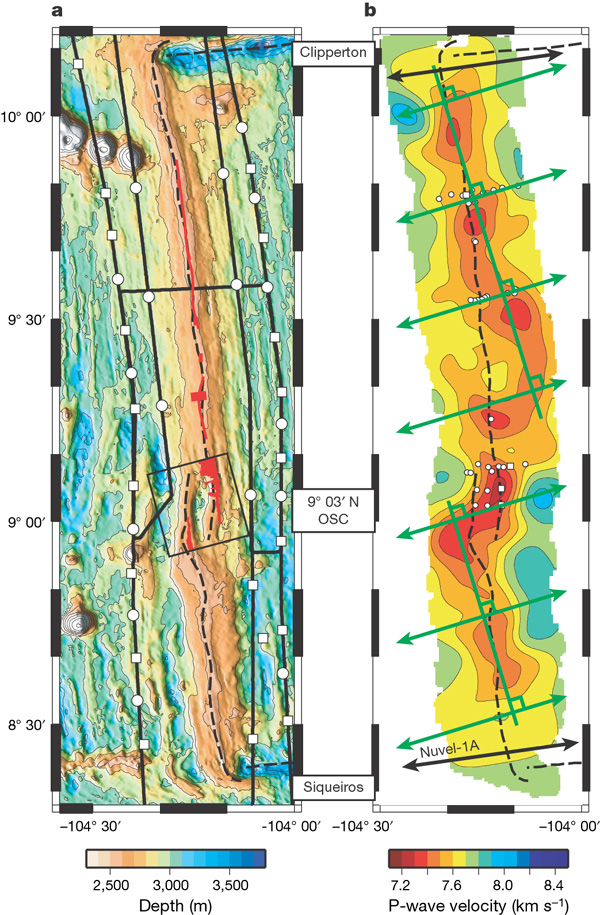 Data from the East
Pacific Rise tell a more
complicated (and more
interesting) story…

With significant implications for
active- vs passive-components
of the flow dynamics in oceanic
spreading centers (not to
mention segmentation of
ridges, and the bathymetry
and melt chemistry variations
along a mid-ocean ridge…)
Toomey et al. Nature 2007
Shear Wave Splitting is commonly-used to identify
azimuthal anisotropy. Given initial signal s(t) on the radial
component only of the SKS arrival & angle f between radial &
fast directions,

Radial:

Transverse:
Note that normally
one wouldn’t get a
transverse
component SKS
arrival; only radial!
but anisotropy “splits”
the arriving energy in
components  & || to
the anisotropy axes.
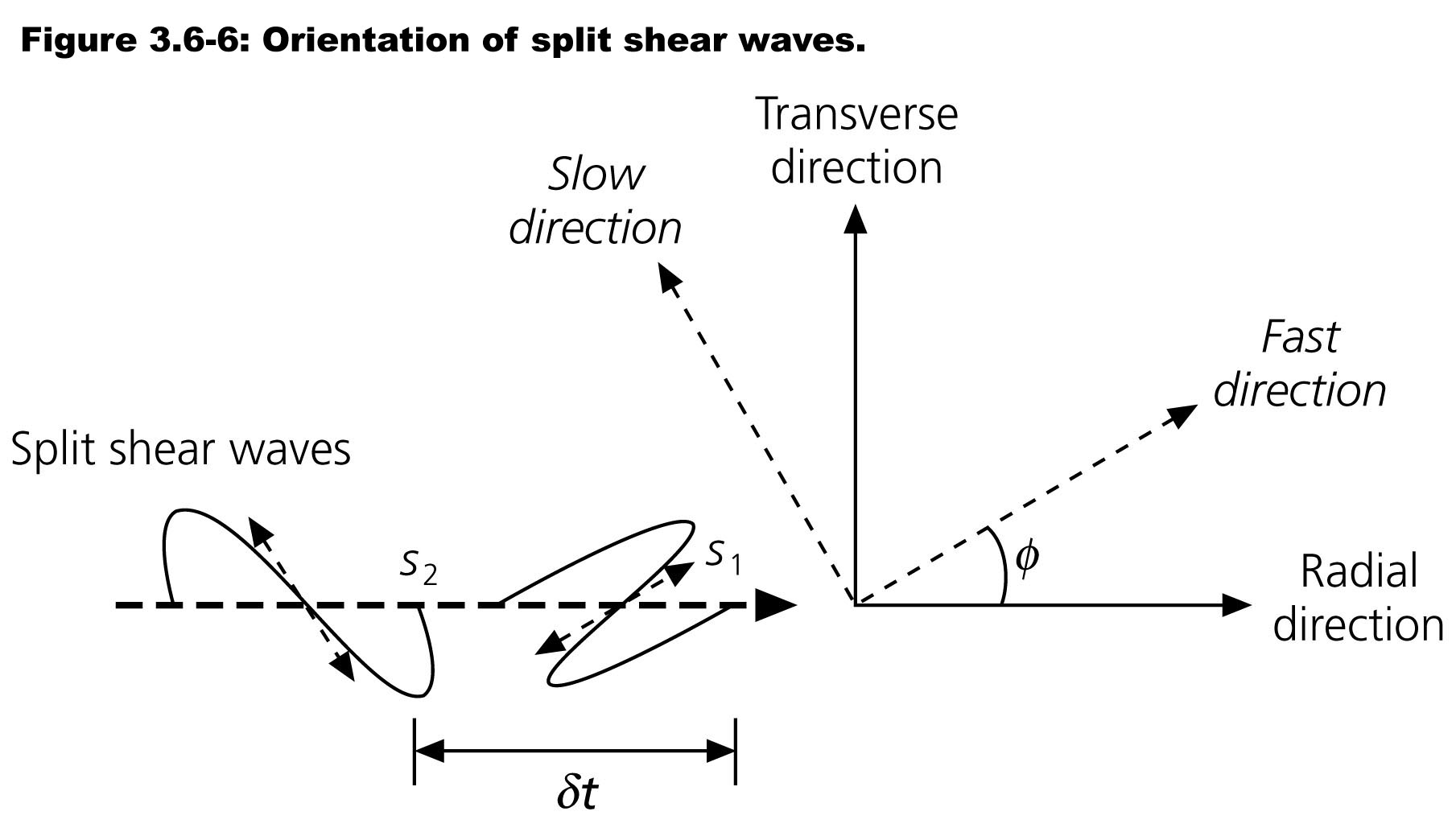 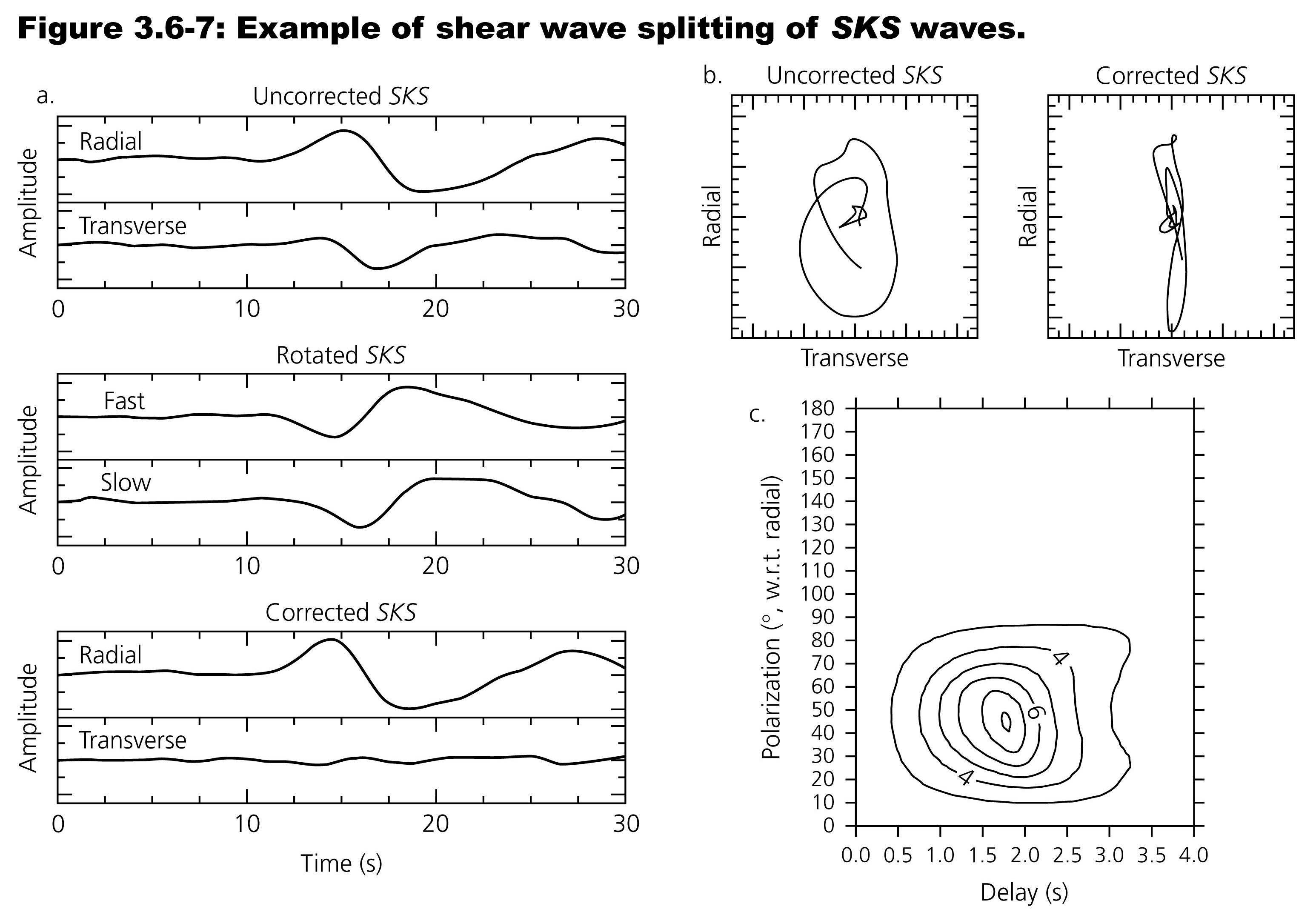 In practice, try lots of rotations and t’s to find which maximizes
the (original, pre-splitting) radial component of amplitude.
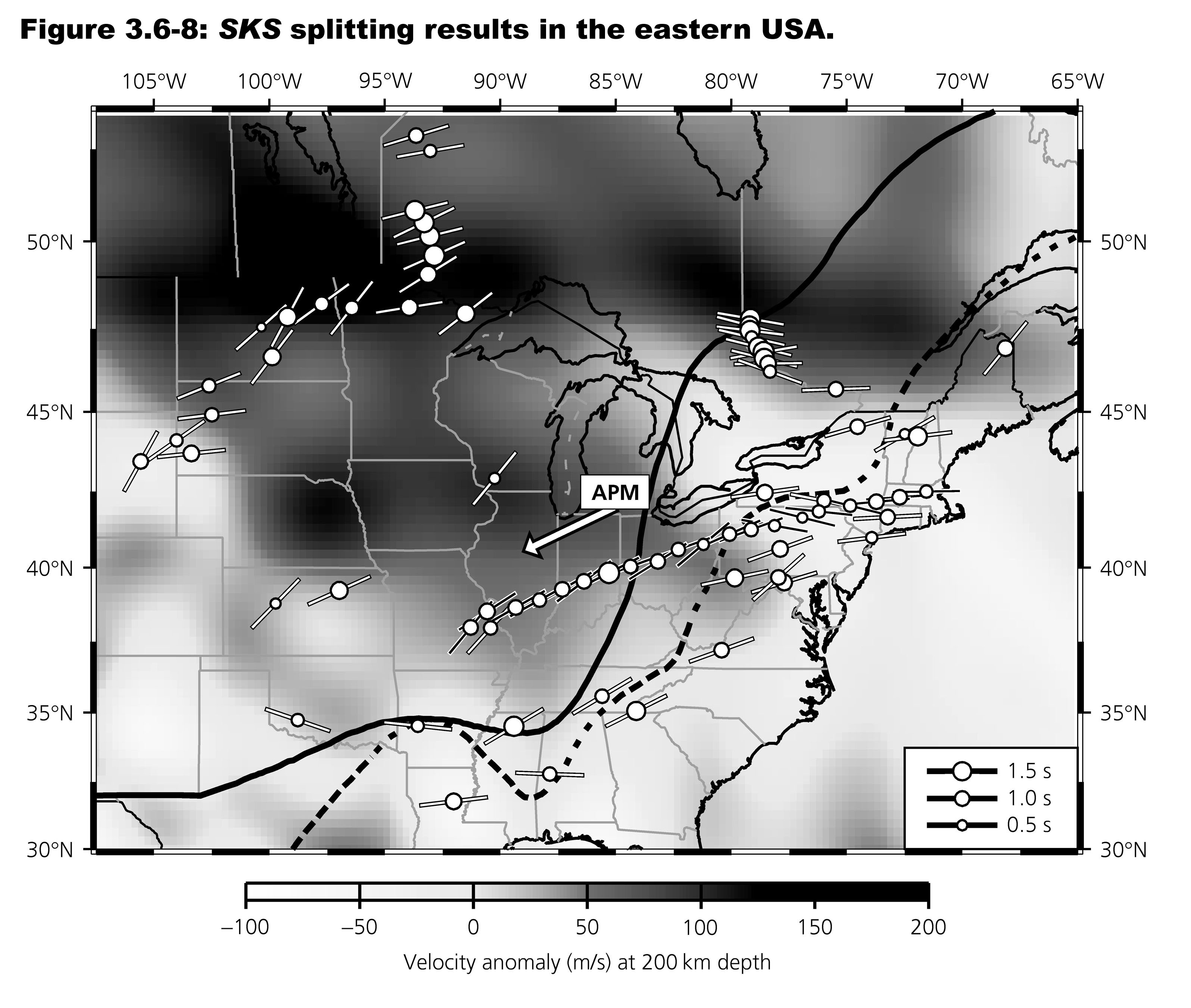 Note 
gives you
the fast
direction;
t 
describes
thickness
times v!
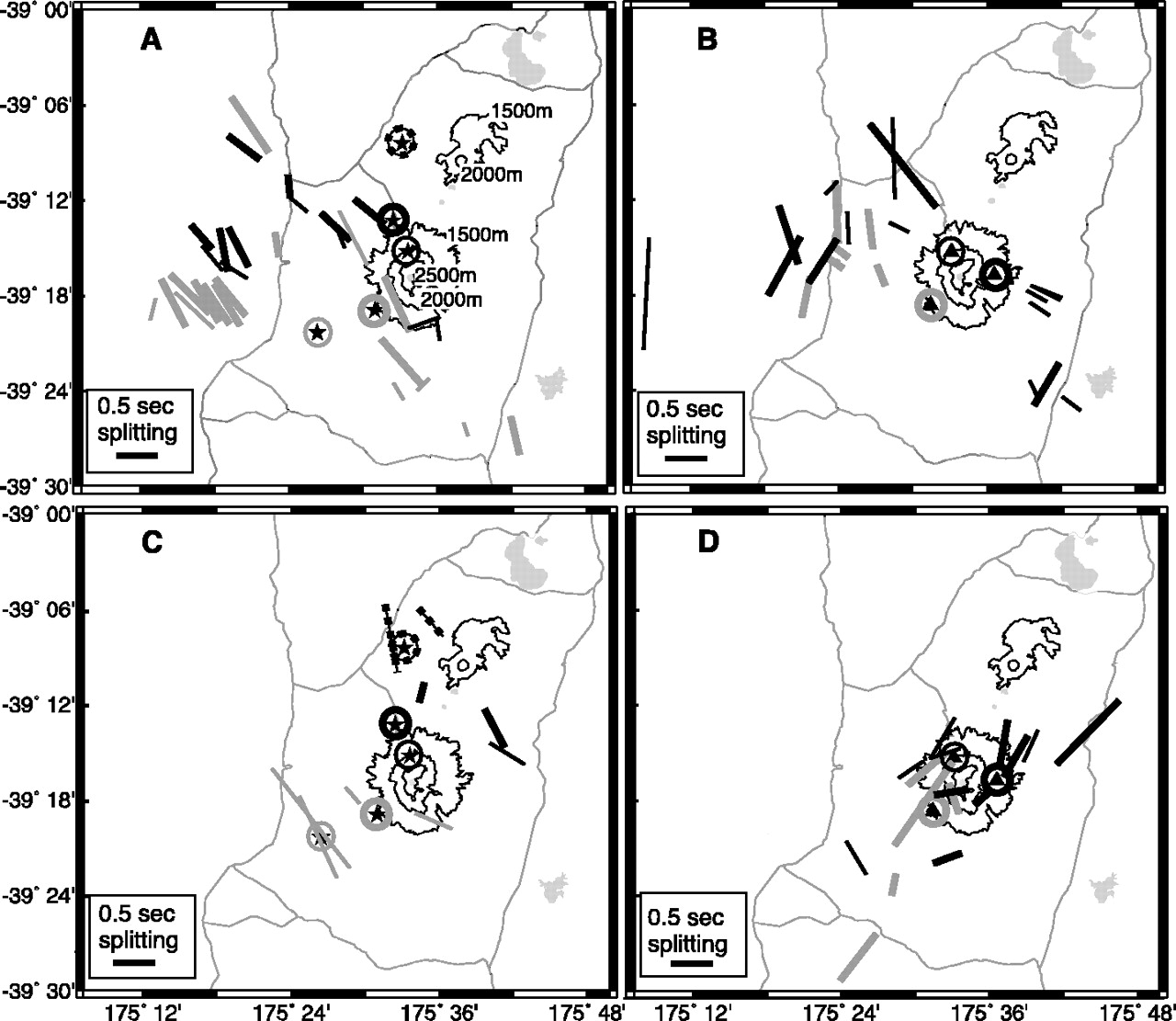 1994, <30 km
1998, <30 km
Time-
varying
anisotropy
has been
observed
e.g. before
and after
an eruption
of Mount
Ruapehu
in New
Zealand…
1994, >50 km
1998, >50 km
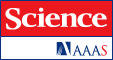 Miller & Savage, Science, 2001
[Speaker Notes: Map views of Ruapehu with topographic contours shown as thin black lines and roads as thin gray lines. Irregular gray areas are lakes. The measurements are indicated by a bar whose azimuth is φ and whose length is proportional to δt. They are plotted at the surface projection of the point where the ray paths intersect 10 km depth. The marking of the bar corresponds to the station recording the waveform surrounded by a circle of the same marking where the measurement was recorded [stations are shown as stars in (A) and (C) (1994) and as triangles in (B) and (D) (1998)]. (A) Shear-wave splitting from shallow (<30 km) events recorded in 1994. (B) Shear-wave splitting from shallow events recorded in 1998. (C) Shear-wave splitting from deep (>50 km) events recorded in 1994. (D) Shear-wave splitting from deep events recorded in 1998.]
Attenuation and Anelasticity

Wave amplitudes depend on:

• Source energy

• Mode conversions or Transmissions/Reflections
   at interfaces (i.e., Zoeppritz’ Equations)

• Geometric Spreading: As a wavefront propagates 
   from a finite source and encompasses a larger volume, 
   conservation of energy requires amplitude to diminish.

• Multipathing: Focusing and defocusing of waves
   (analogous to mirages in the case of light).

• Scattering: Like multipathing, but this occurs when
   velocity heterogeneities have wavelengths of the same
   order as the propagating wave.

• Anelasticity: Elastic energy is converted to heat during
   anelastic (unrecoverable) deformation.
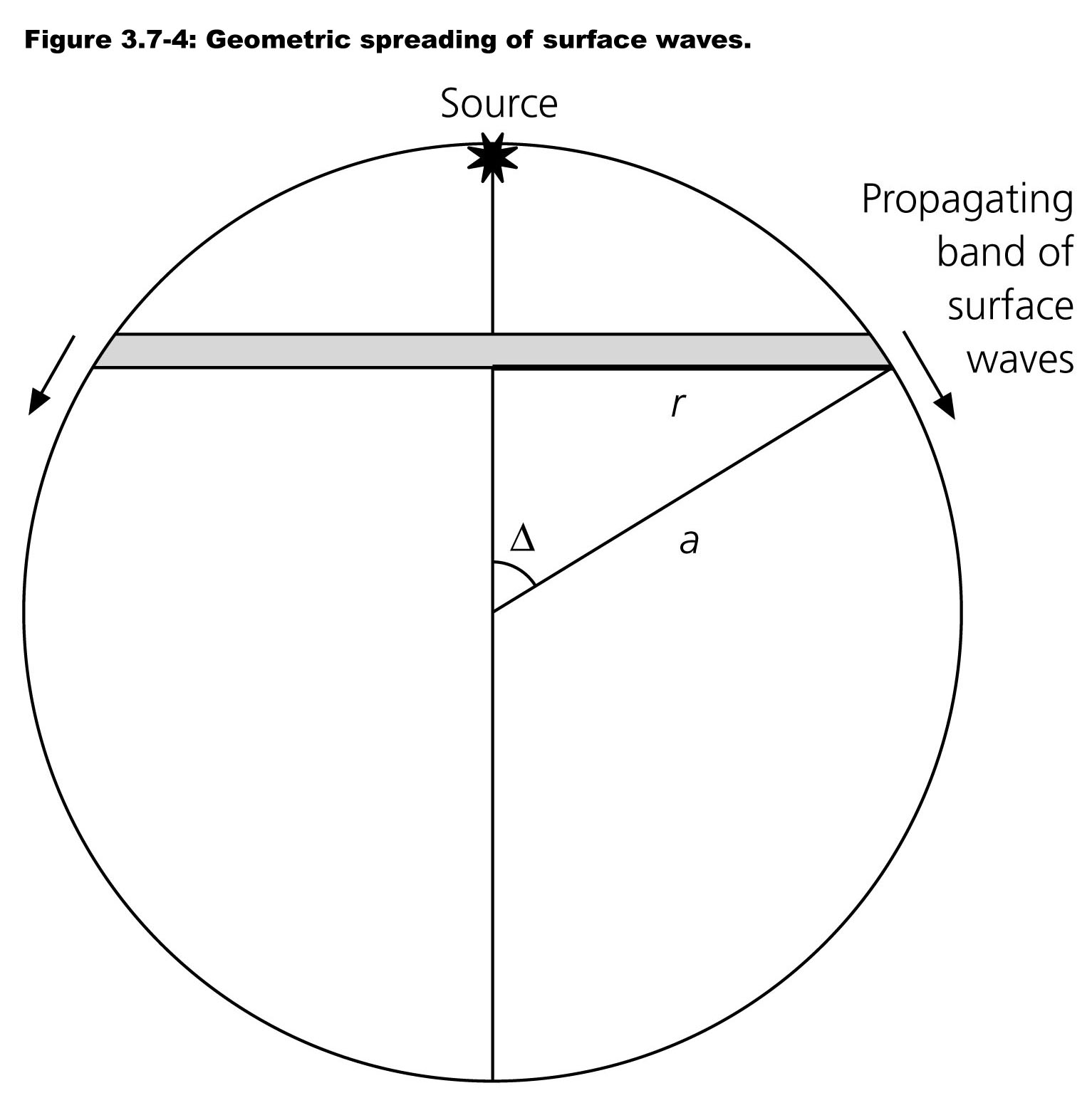 Multipathing: 


Seismic
waves
also can
be 
focused
and
defocused
by velocity
variations
in the
medium.
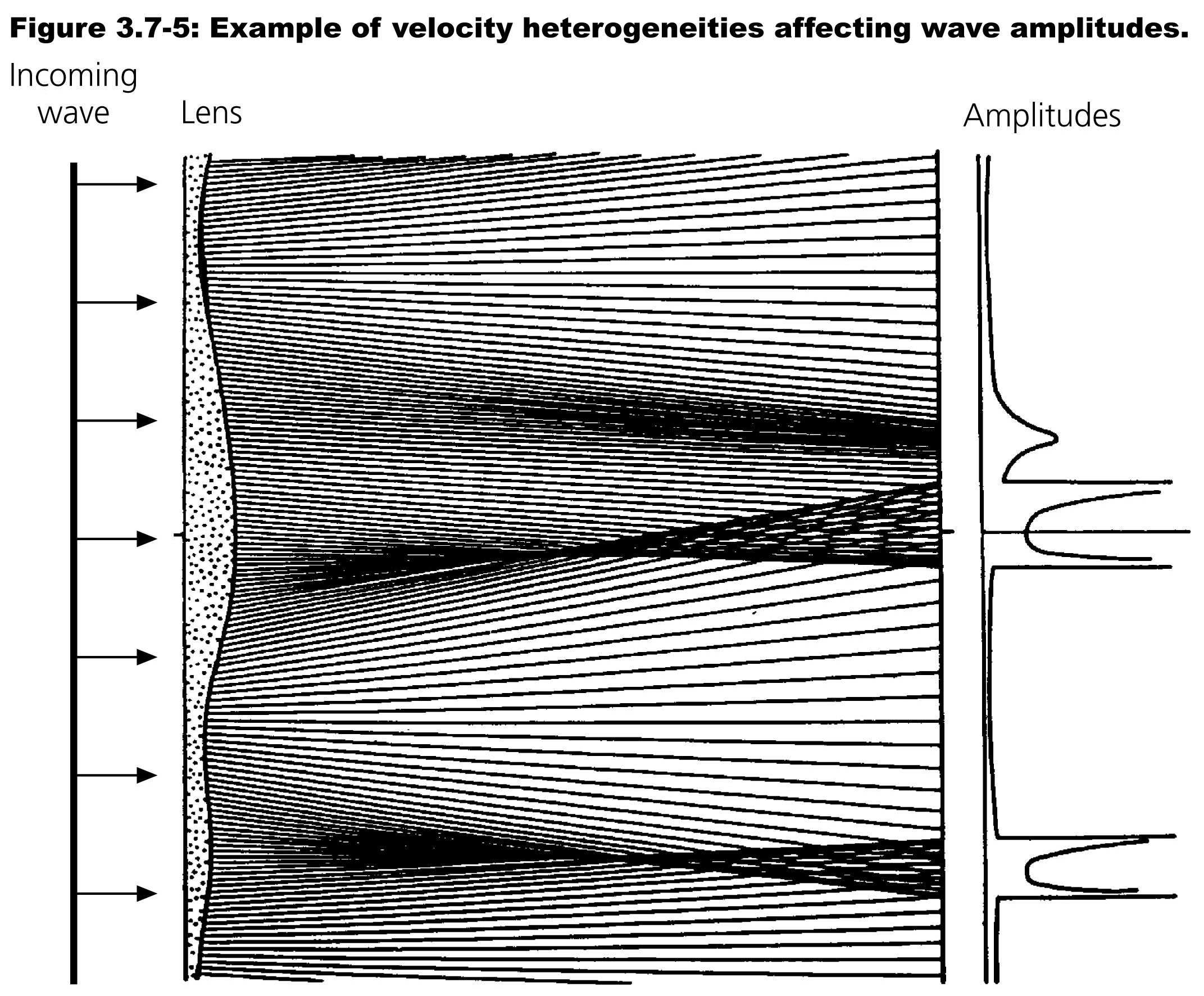 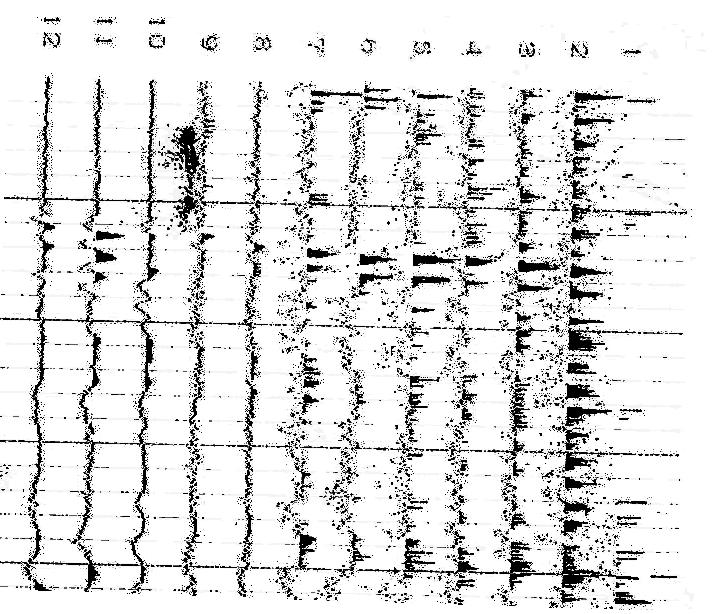 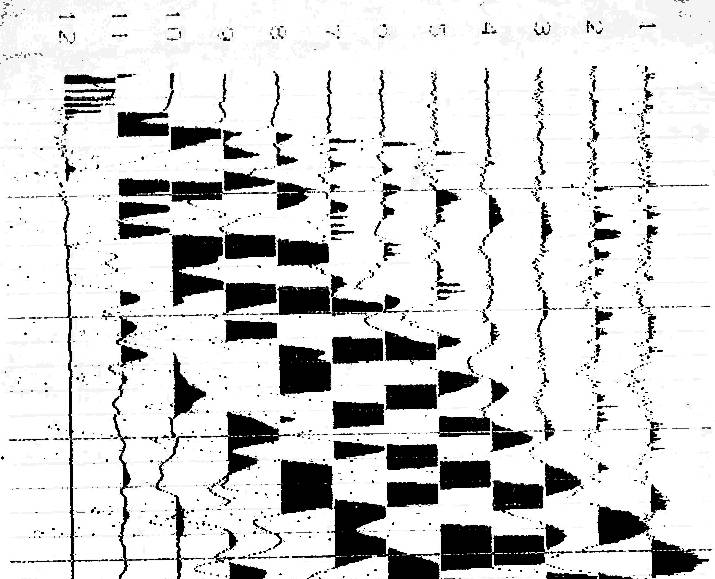 Reverse shot from a seismic refraction profile collected on a
farm near Gosport, IN.

(Note: You’ll be looking at something similar to this for your
Final Exam…)
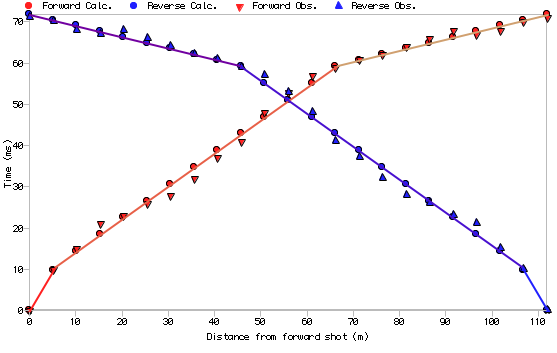 Gosport Best Fit
RMS = 1.39 ms
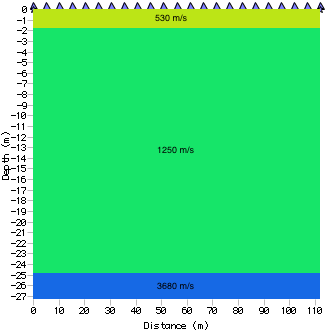 Note that the amplitudes for these first arrivals do not follow a
simple 1/r or 1/√r decay… !
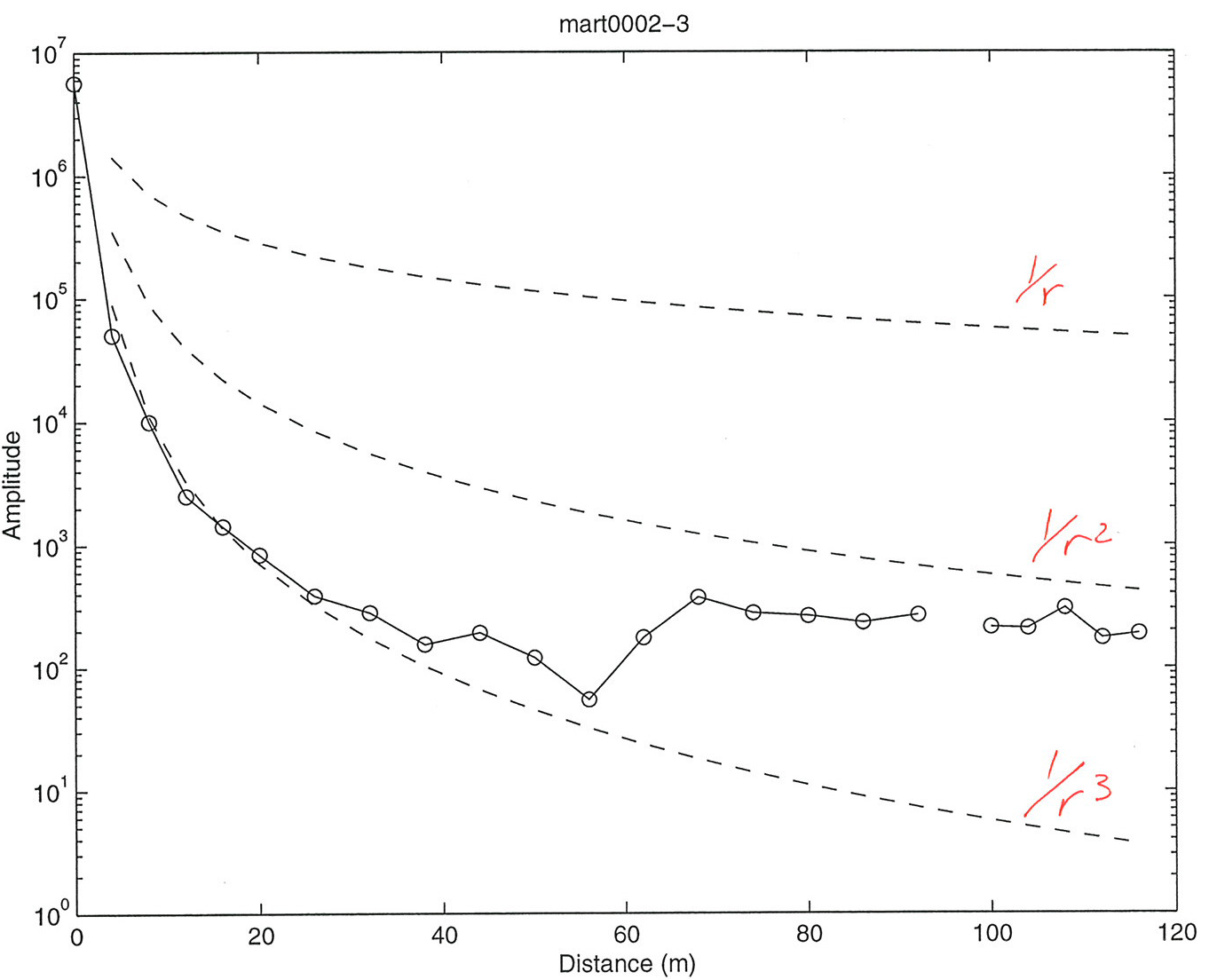 These amplitudes decay rapidly even after correcting for
geometrical spreading (due to anelastic attenuation with low
Q: We’ll come back to that shortly). But geometric plus
anelastic decay modeling poorly fits arrivals where two waves
come in at about
the same time…







This is also an
example of
multipathing!
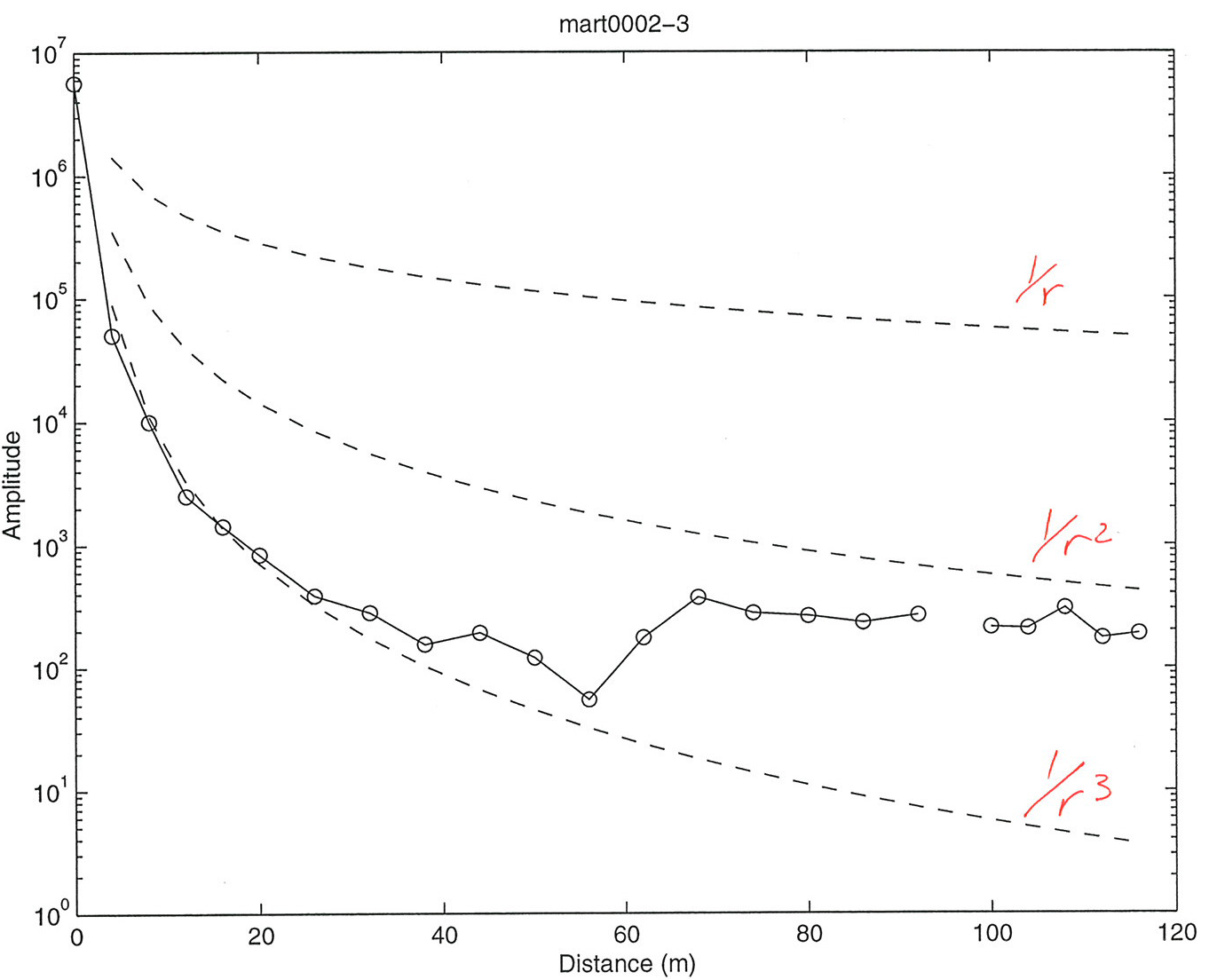 1
2
3
530
100
6.6
(13.3)
V = 1250 m/s
f = 250 Hz
Q = 5.1
(10.2)
V = 3680 m/s
f = 125 Hz
Q = 3.2
(6.3)
X
X